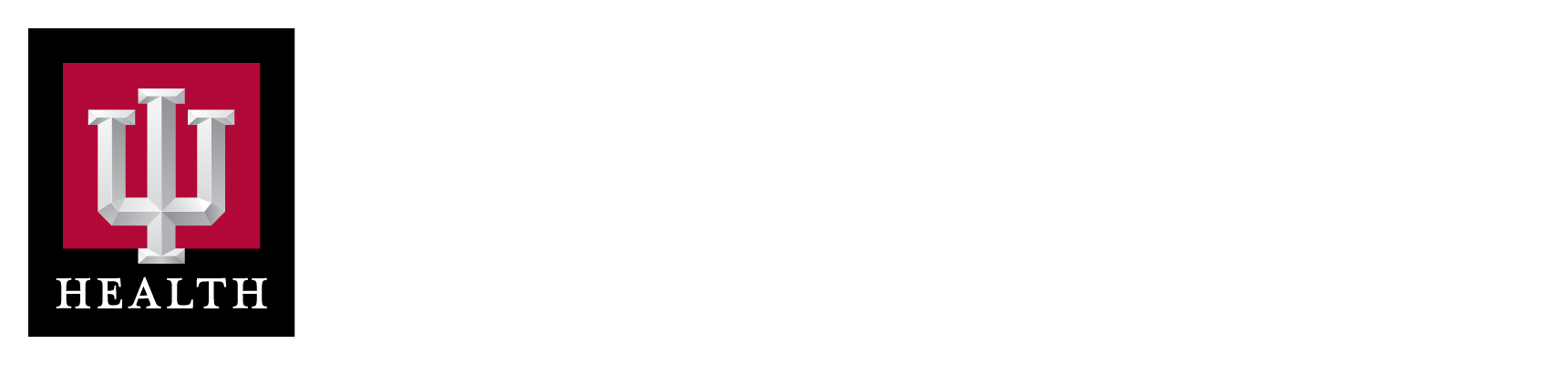 APHERESIS TEAM MEETING
3/2024
Housekeeping Items
2
Inform providers about any issues/adverse events 
   PRIOR to disconnecting patients.  
EPOC training dates are listed at the nurse’s station
Hand Hygiene Audits will continue through 2024!! Goal
   is 90%.
Medication Scanning Compliance audits will 
  continue through 2024.  Goal is 98%
Send Wambi!
I will be out 3/28-4/4 returning on 4/5.
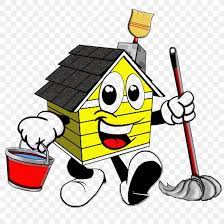 Staffing Updates
3
Rebecca Hopson-  AYA traveler started 3/18.  
	-Will take call
	-RBCX, TPE, WBCD
Timesha Bailey-  Starts FT with Apheresis on 4/29.  
Peaches Williams-  Starts FT with Apheresis on 4/29.  Dialysis background.
Briana Shields-  Accepted an offer last night with Apheresis.  Pending start date.
We still have a weekend traveler position open with AYA (Isaac is no longer coming).  We also have a Monday through Friday traveler position open and Erik is interested.
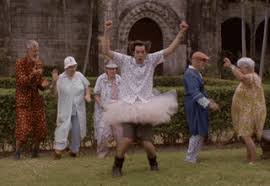 Extra Shift/Hours Bonuses
4
Staying past shift
	-10 dollars per every extra hour worked
	-OC/CB pay 
Extra shift incentive
	-$50 for every 4 hours worked.  Then $10/hour for additional hours worked up to 8 hours (ex. If you work for 6 hours you will get $70 total extra; if you work 8 hours then you will get $100).
Jenn
5
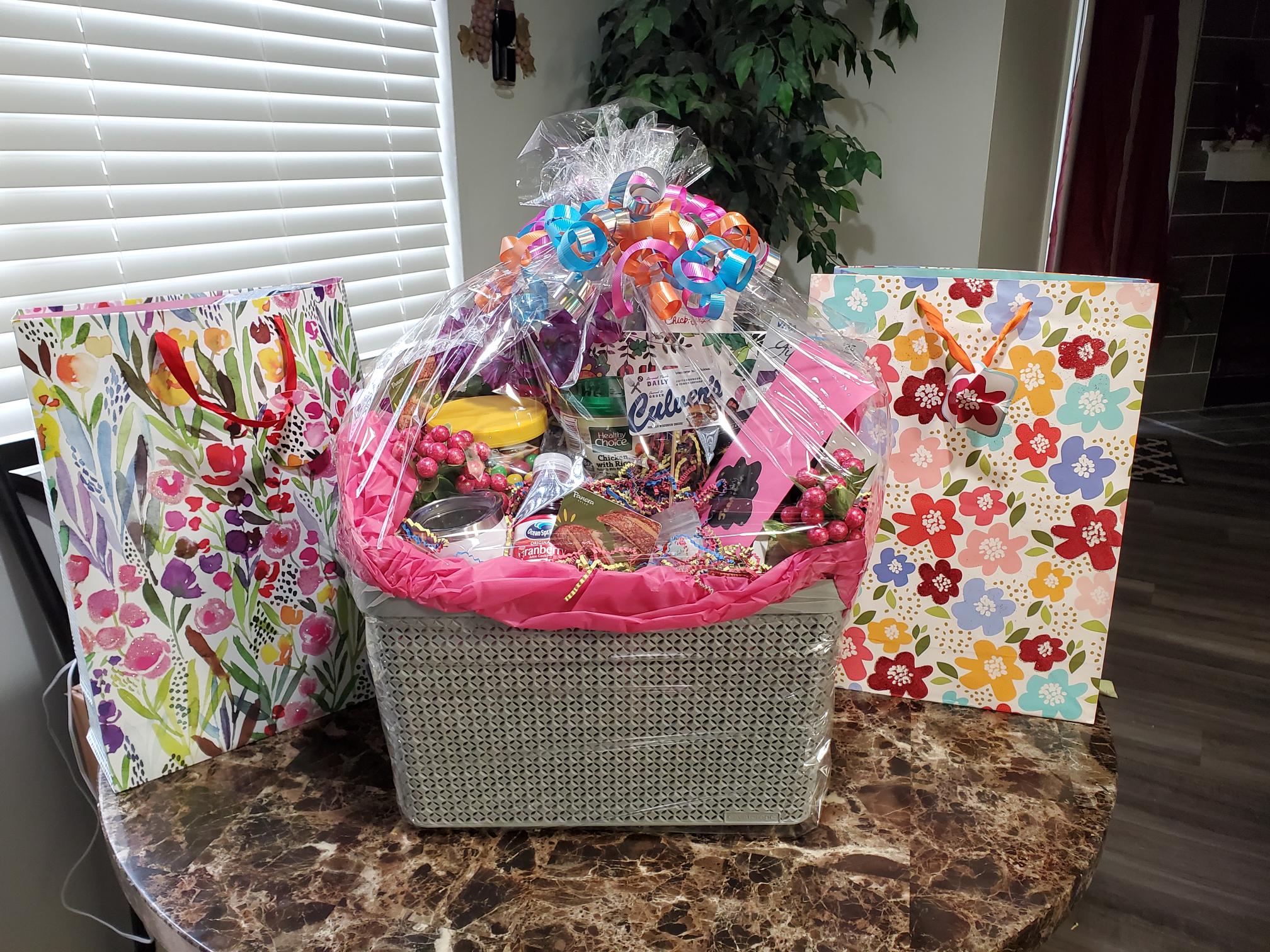 New BMT forms
6
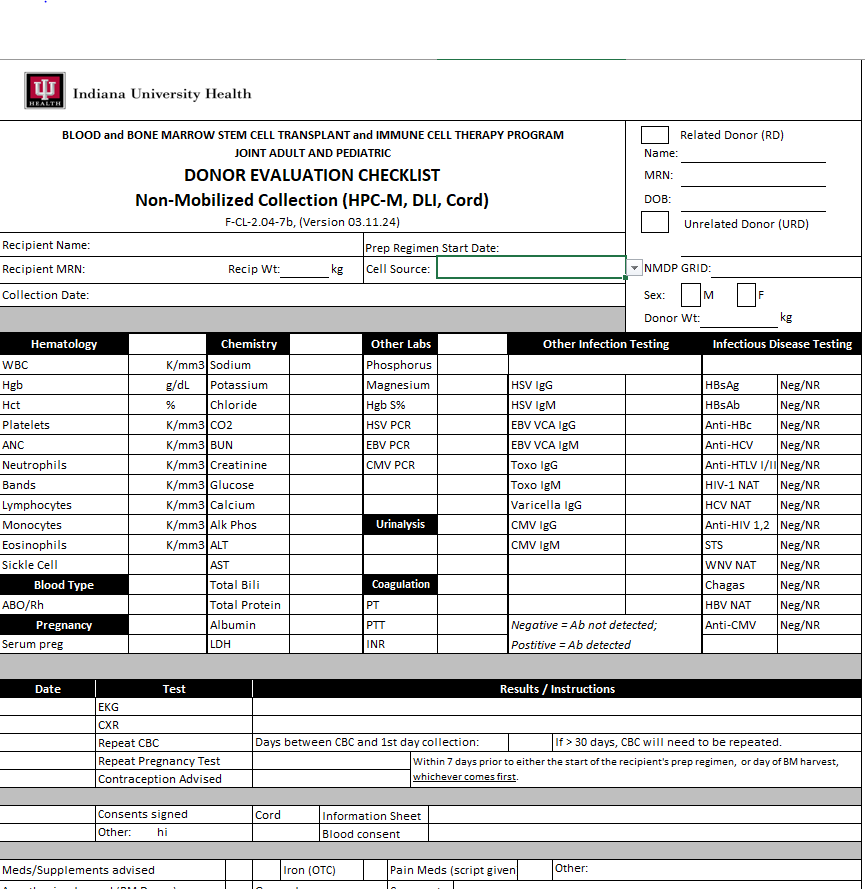 Values Acknowledgments: Purpose, Excellence, Compassion, Team
7
Robin for going above and beyond for Jennifer!!
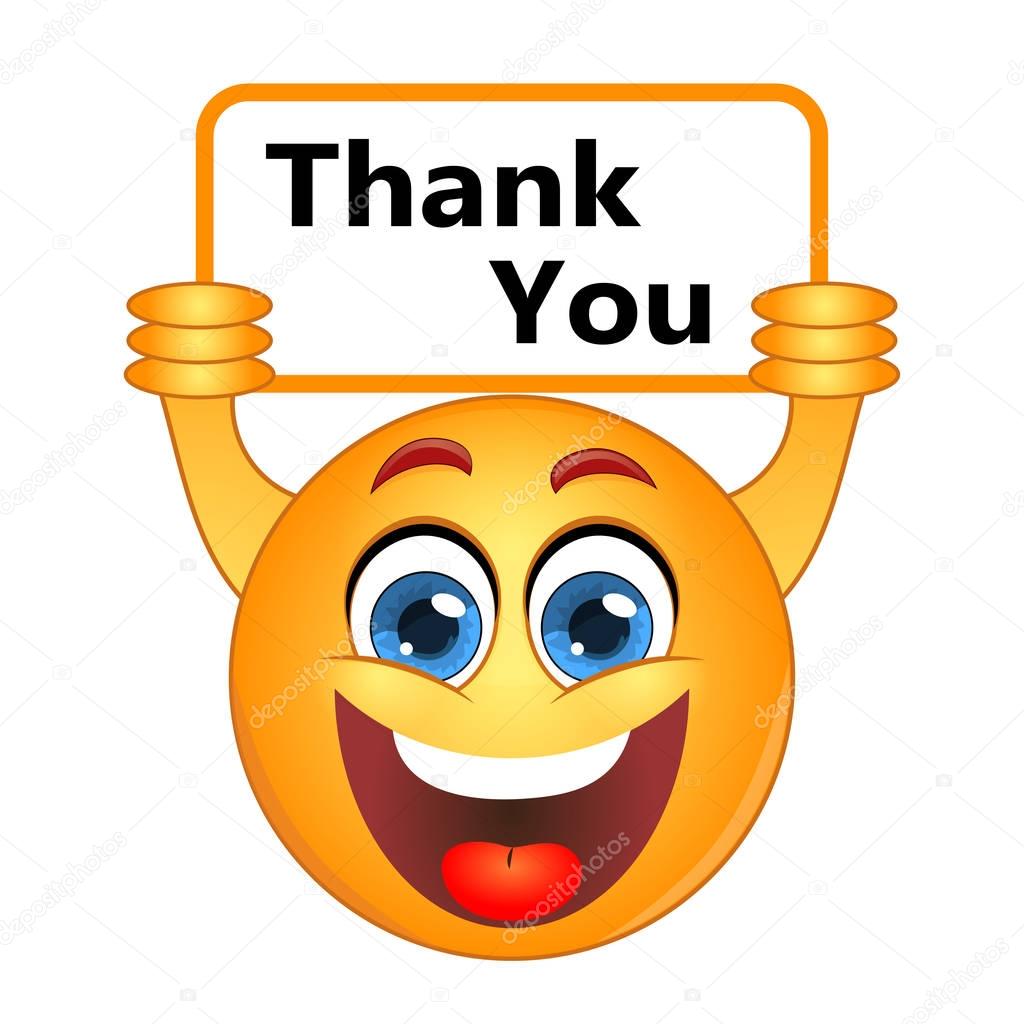 Questions???
8
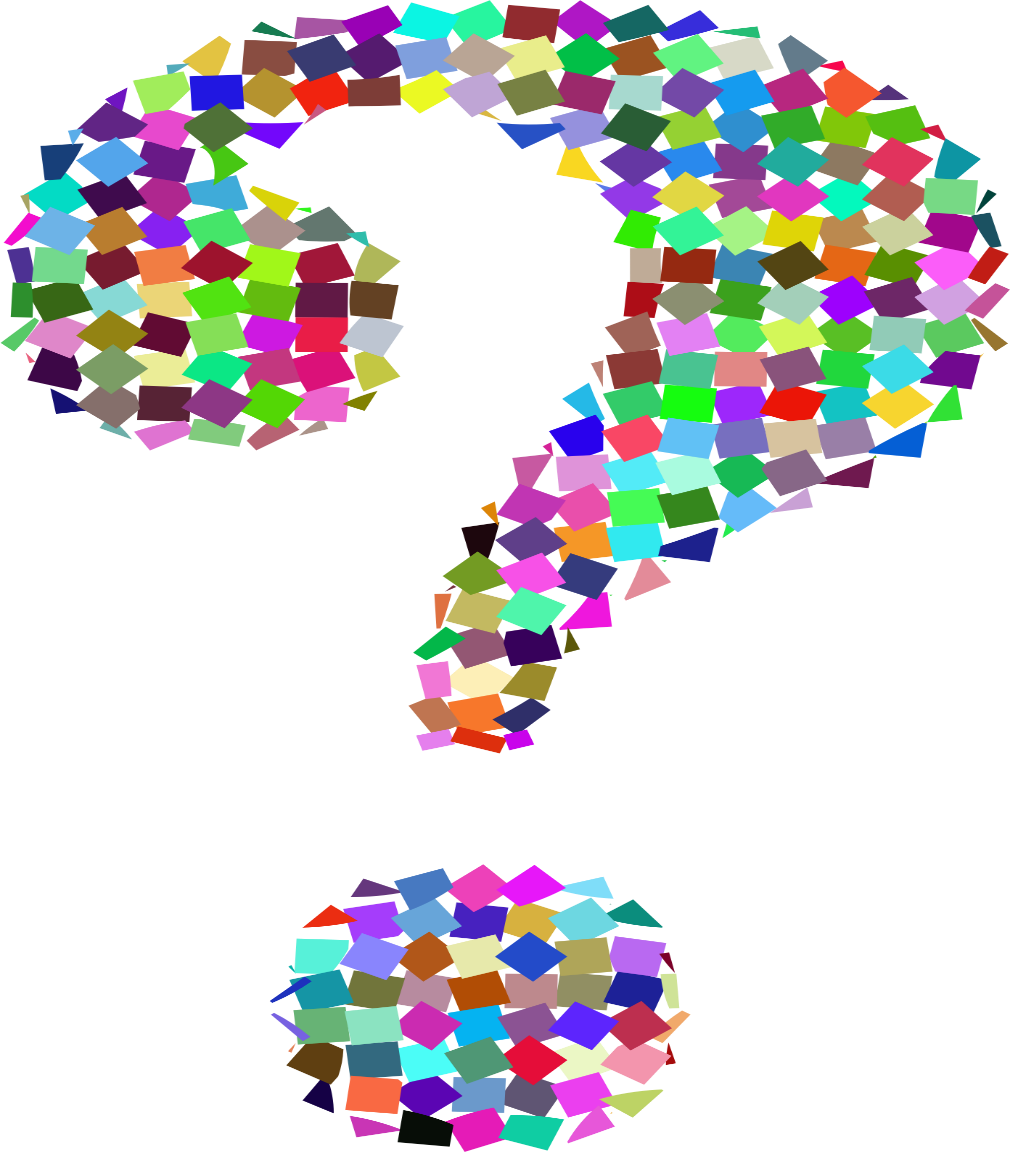